Introduction to Clinical Research
Nicole Villemarette-Pittman, PhD
Director, Clinical Research
Associate Professor (Hon), University of Queensland Medical School
Ochsner Health
Objectives
Am I Doing Human Subjects Research?
Human Subjects Research Defined
Human Subject: a LIVING individual about whom an investigator is conducting research
Human Subjects Research:
Obtains information or biospecimens through intervention or interaction with the individual, and uses, studies or analyzes the information or biospecimens
OR
Obtains, uses, studies, analyzes, or generates identifiable private information or identifiable biospecimens
Administering a psychological test

Collecting data

Conducting a focus group

Testing a new educational technique

Implanting a device
Examples of Human Subjects Researchmay include:
Collecting blood

Conducting a survey

Changing participants’ environments

Administering medicine

Interviewing
Am I Doing Human Subjects Research?
Clinical Question
Research Question
I think my ALS patients should be assessed with the ALS Functional Rating Scale – will this help me determine the right support services for my patients?
Were ALS Clinic patients, who were assessed with the ALS Functional Scale, matched to support services in less time than those who were not assessed?
A Clinical Question helps me do my work better and directly impacts my individual patients.
A Research Question may offer no promise of benefit to my patients or my practice but may help others.
Am I Doing Human Subjects Research?
Quality Improvement/Process Improvement/Quality Control/Quality Assurance

Safety: Avoid harming patients
Time: Reduce delays for patients and providers
Efficacy: Provide evidence-based care
Efficiency: Avoid waste (equipment, ideas, energy, etc.)
Equity: Provide care that does not vary in quality based on personal characteristics
Patient-Centered: Provide care that respects patient preferences, needs, and values

FOCUS: Process or System or Practice or Methods regardless of the individual characteristics of the members (patients, trainees, providers, etc.)
Am I Doing Human Subjects Research?
Quality Improvement
If I give prophylactic antibiotics 5 days prior to non-traumatic knee replacement surgery, will that have a positive impact on my post-surgical infection rate? 
Target=process used to prevent infection in all patients having non-traumatic knee replacement surgery
Intervention=prophylactic antibiotics
Outcome=% of post-surgical infections during the 12 months prior to this process change versus the 12 months after this process change (group level data)
Research
Do my patients who had prophylactic antibiotics 5 days prior to non-traumatic knee replacement surgery have different rates of post-surgical infection compared to those who did not have prophylactic antibiotics?
Target=individual patients
Intervention= prophylactic antibiotics
Outcome =% of post-surgical infections in prophylactically  treated vs untreated in non-traumatic knee replacement surgical patients (patient level data – what is different about the patient groups? If outcomes differ, could it be attributed to antibiotic use prior to surgery?)
Am I Doing Human Subjects Research?
Quality Improvement
If I train my fellow residents to use a behavioral plan with people who want to quit smoking, will we reduce the number of active smokers in the primary care clinic in 12 months?
Target=process used in clinic to help people quit smoking
Intervention=resident education
Outcome=# of active smokers in clinic after the program (group level data)
Research
If I use this behavioral intervention with people who want to quit smoking, how many people who use my program will become nonsmokers compared to those who do not use my program over 12 months?
Target=individual patients
Intervention=behavioral plan vs standard of care
Outcome=% nonsmokers after 12 months in the group that used program (patient level data – Who chose this plan? Who was successful?)
Am I Doing Human Subjects Research?
Clinical Questions
Affect patients
Affect medical practice

QI Projects
Affect processes
Affect systems
Research Questions
Inform others through generalizable knowledge
May have no effect on patients
May have no effect on processes
Am I Doing Human Subjects Research?
I’m Still Not Sure if I am Doing Human Subjects Research
Ask the IRB for a determination
Not human subjects research
It is Quality Improvement/Process Improvement
It is pre-research activity

If you submit a full application, they may also determine:
It is human subjects research, and it falls into the exempt category (most retro chart reviews)
It is human subjects research that requires continued oversight
I Want to Perform Human Subjects Research
Go to the HRPP website and
click on IRB Education &Training







Click on Collaborative Institutional
Training Initiative (CITI)




Create a login 
Affiliate with Ochsner Clinic Foundation
 and the required modules will load
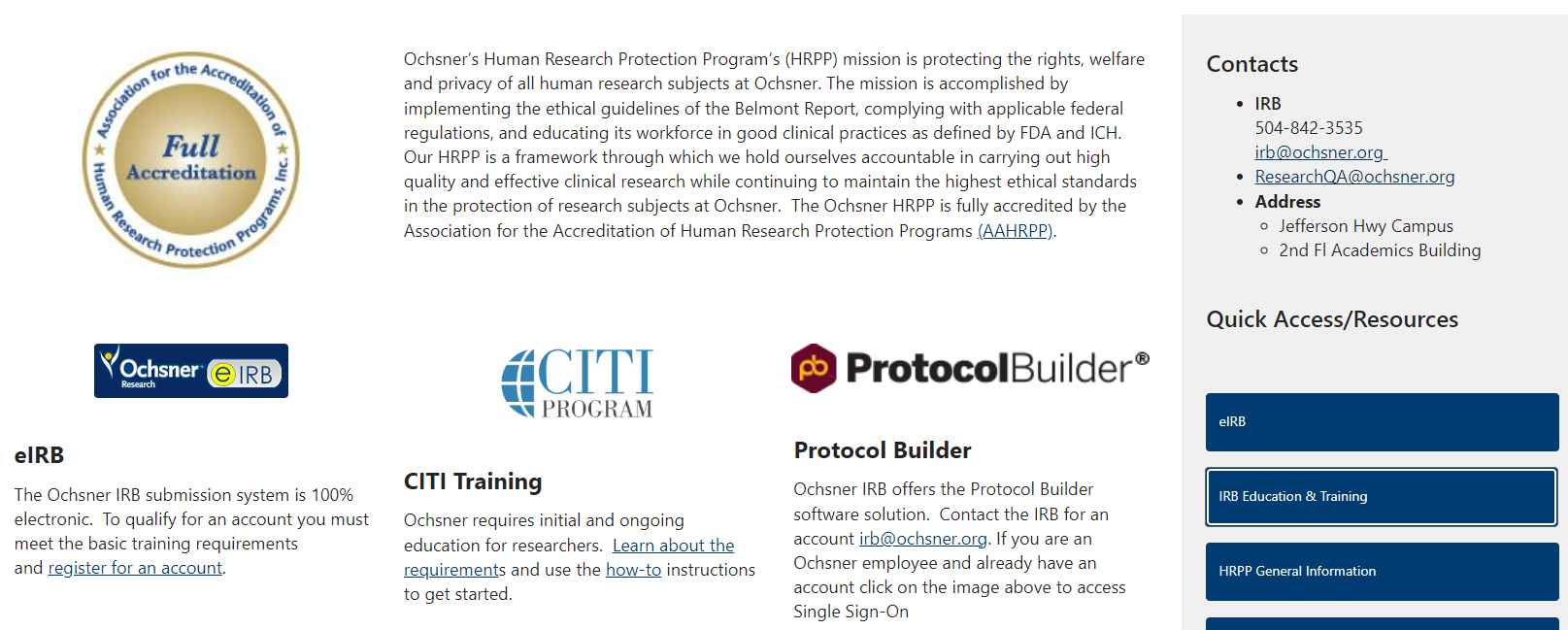 How Do I Complete CITI Training?
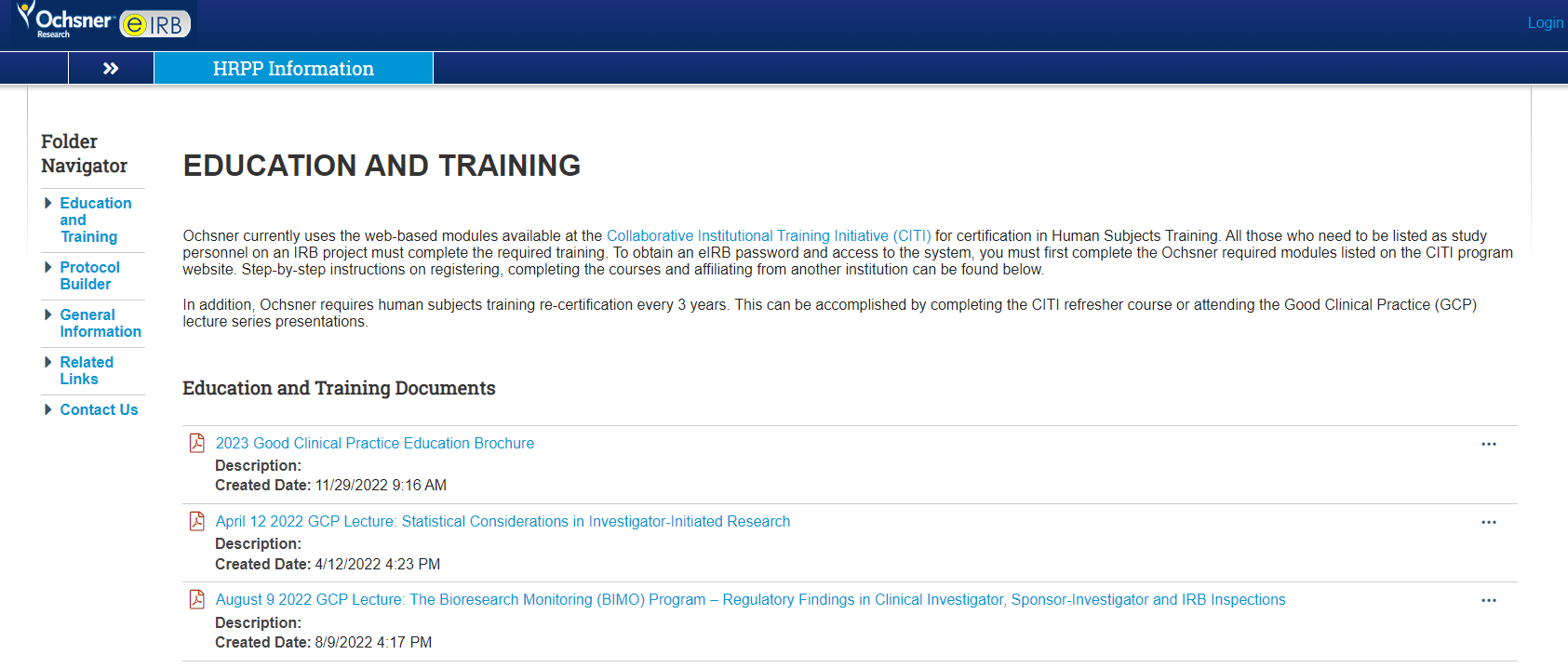 I want to do ask a Research Question: How do I formulate a testable hypothesis?
How do I formulate a testable hypothesis?Migraine Example
How do I formulate a testable hypothesis?Hypertension Example
How do I formulate a testable hypothesis?Post-op Pain Example
How do I formulate a testable hypothesis?GYN Surgical Technique Example
Research Question: Start with a Literature Search
Has my question been answered in the literature?
If I cannot find the answer, will others learn from my results? Novel & relevant 
What if only one publication offers an answer to your question – is a second study important? Generally speaking, yes – it is important to try to replicate research findings.
If your question has been reliably answered, can you extend your question to contribute to the scientific literature? What hasn’t been examined? Will my patient population add something unique to the reported findings?
Can I use the same (PICO) strategyto do a literature search?
Combine PICO Terms to Build SearchFor patients with Hyperkinetic movement disorders, does botulinum toxin injection (as opposed to no rx) improve functional outcomes?
Patients

Intervention


Search Terms
Limit Retrieval to Target Relevant Literature
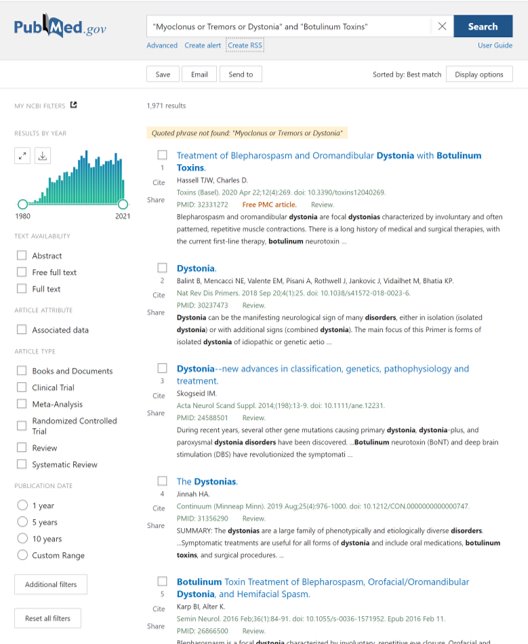 Age Group
Human
Animal
Language
Publication Type
Letter, article, etc.
Methodology of Study
Article Type
Limit by text availability​
e.g., if you only want full text  or free full text
Limit by type – like “Clinical Trials”
What are additional filters?
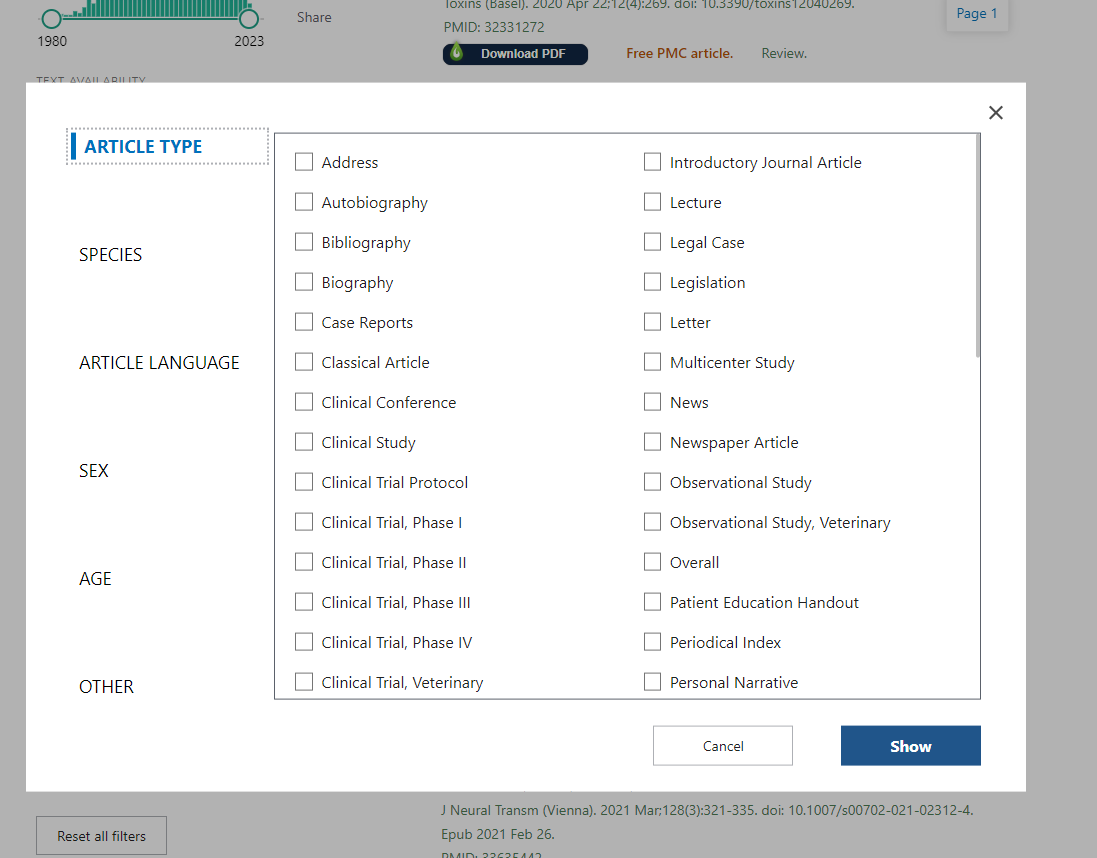 This is what pops up when you click “Additional Filters”

There are a number of clinical article types that will narrow your search, as well as other choices mentioned: age, sex, language, etc.
I Want to Perform Human Subjects Research
I Want to Perform Human Subjects Research
Hierarchy of  Evidence for Questions About Interventions
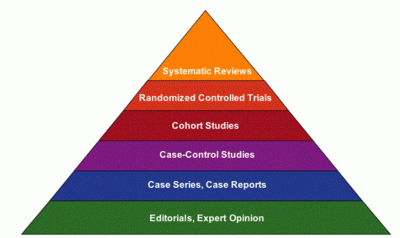 [Speaker Notes: Books and traditional (non-evidence-based) reviews provide some guidance for the management of first unprovoked seizures, and comment on the risk of recurrence.  However, these sources assess the existing evidence with variable rigour, and usually do not describe the quality of the evidence underpinning their statements.  Remember:  a basic tenet of EBM is that there is a hierarchy of evidence...]
Observational Studies
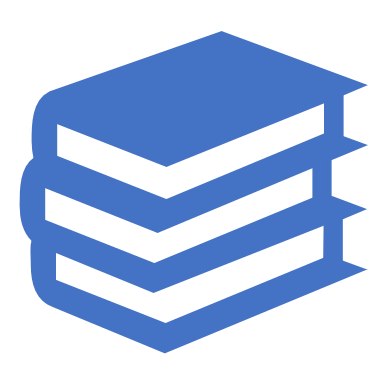 Observational studies: exposure (e.g., treatment) not assigned by investigator

Descriptive: do not test a hypothesis; collect information of the distribution of disease patterns across demographics or clinical characteristics

Analytic: do test a causal hypothesis of the relationship between exposure and disease​
Analytical Observational Studies
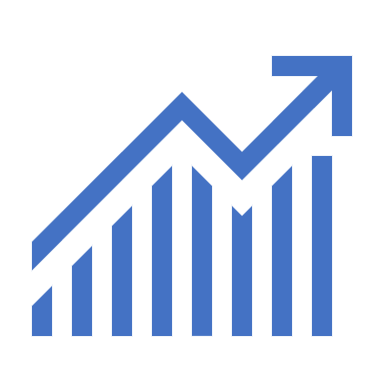 TEST a causal hypothesis of the relationship between exposure and disease​​
Cohort studies​
retrospective ​
prospective 
Case-Control Studies
Cohort Study Design
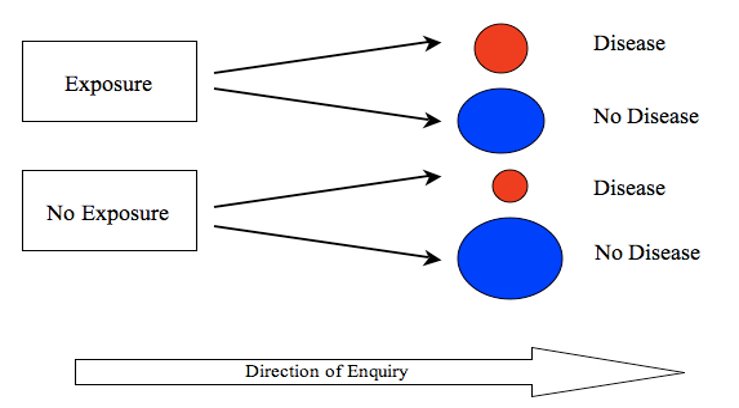 Note the direction of inquiry:
starting with exposure and asking about the outcome
Can be retrospective or prospective
Cohort Study Example
Direction of Inquiry
Retrospective
In people with exposure to known environmental toxins, was there an increased risk for developing ALS?
Take a known historical exposure and look forward in time to see who developed ALS and if there was a difference in risk based on exposure history.

Prospective
In people who use e-cigarettes, will there be an increased risk in developing lung cancer compared to those who abstain from traditional cigarettes and e-cigarettes?
Take a current known exposure and follow people into the future to document whether they develop lung cancer.
Case-Control Study Design
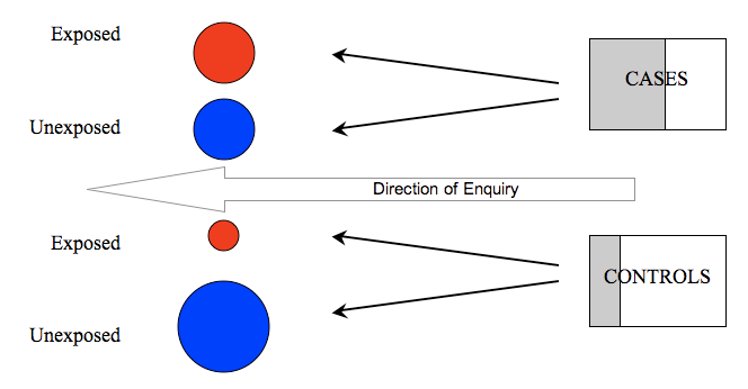 Note the direction of inquiry:
starting with outcome and asking about the frequency of exposure and non-exposure
Retrospective studies by nature.
Case Control Study Example
Direction of Inquiry
If someone has valvular heart disease, what are the odds that they were treated with a dopamine agonist?

8.78 times greater than if you do not have valvular heart disease

Schade R, Andersohn F, Suissa S, Haverkamp W, Garbe E. Dopamine agonists and the risk of cardiac-valve regurgitation. N Engl J Med. 2007 Jan 4;356(1):29-38. doi: 10.1056/NEJMoa062222. PMID: 17202453.
I Want to Perform Human Subjects Research
Ready to Develop My Protocol
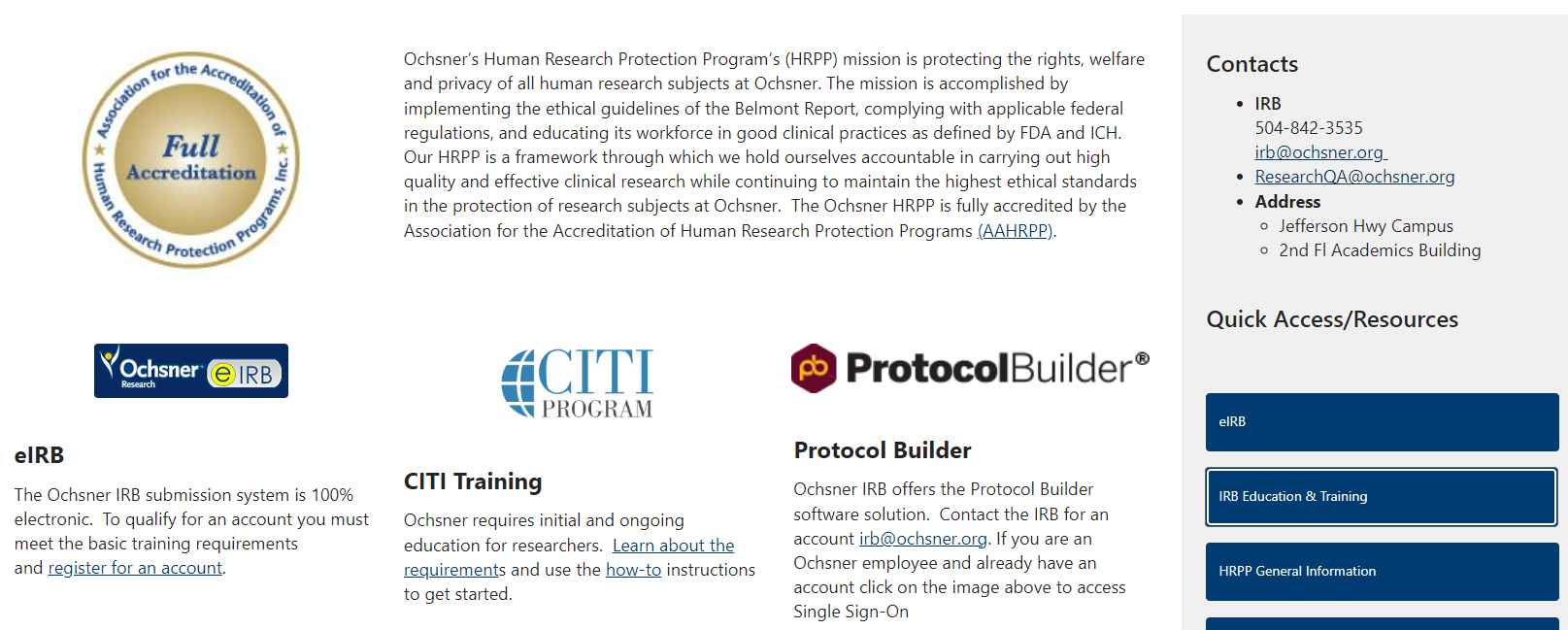 Accessing Protocol Builder
Go to the HRPP website and click on eIRB




Click on Protocol Builder
Use your SSO to access

Click Start Document to begin a 
new protocol

All your projects are saved
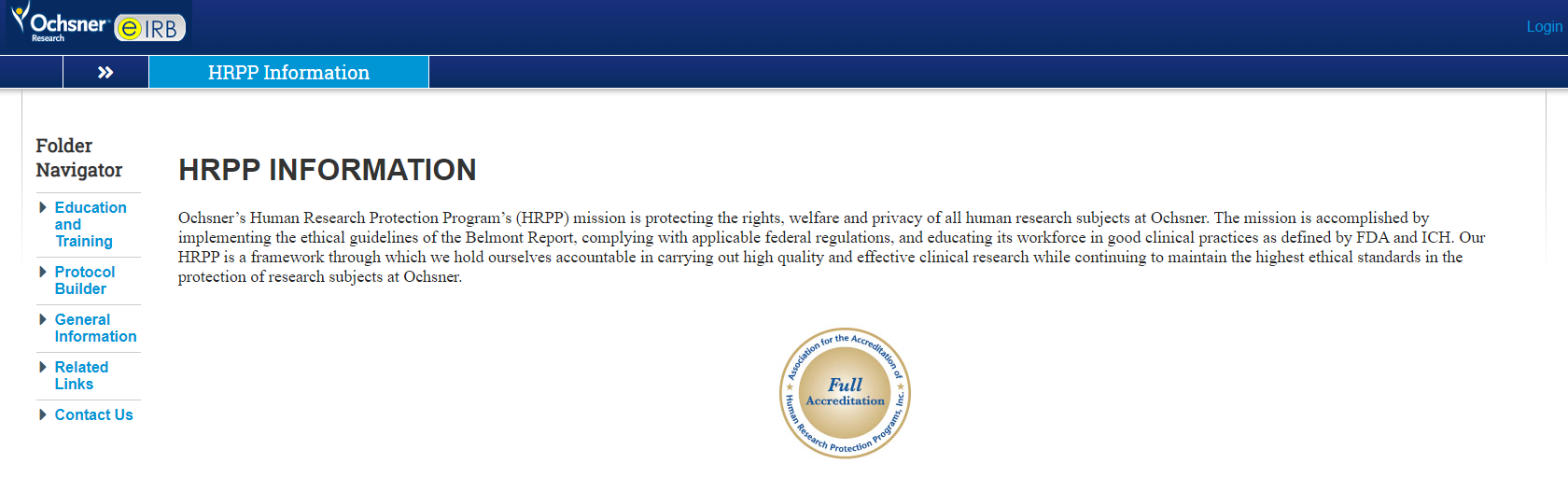 I Just Need to Complete a Chart Review
Create Data Collection Tools
Questionnaires
Excel spreadsheets
REDCap data forms
Place a request through The Hub to receive access to REDCap (an ‘existing application’)

Anything that a participant engages with must be included in your protocol and reviewed by the IRB, such as surveys, scales and questionnaires
Other data collection tools should be described in your protocol, including your data security plan and data sharing plan (if applicable)
OtherConsiderations forHuman Subjects Research
I Have a Protocol – What’s Next?
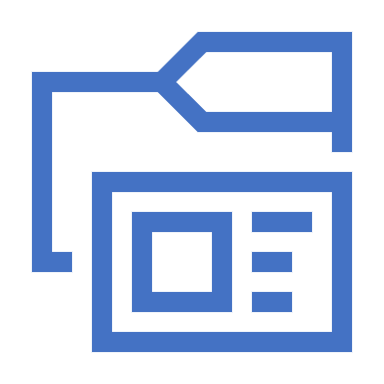 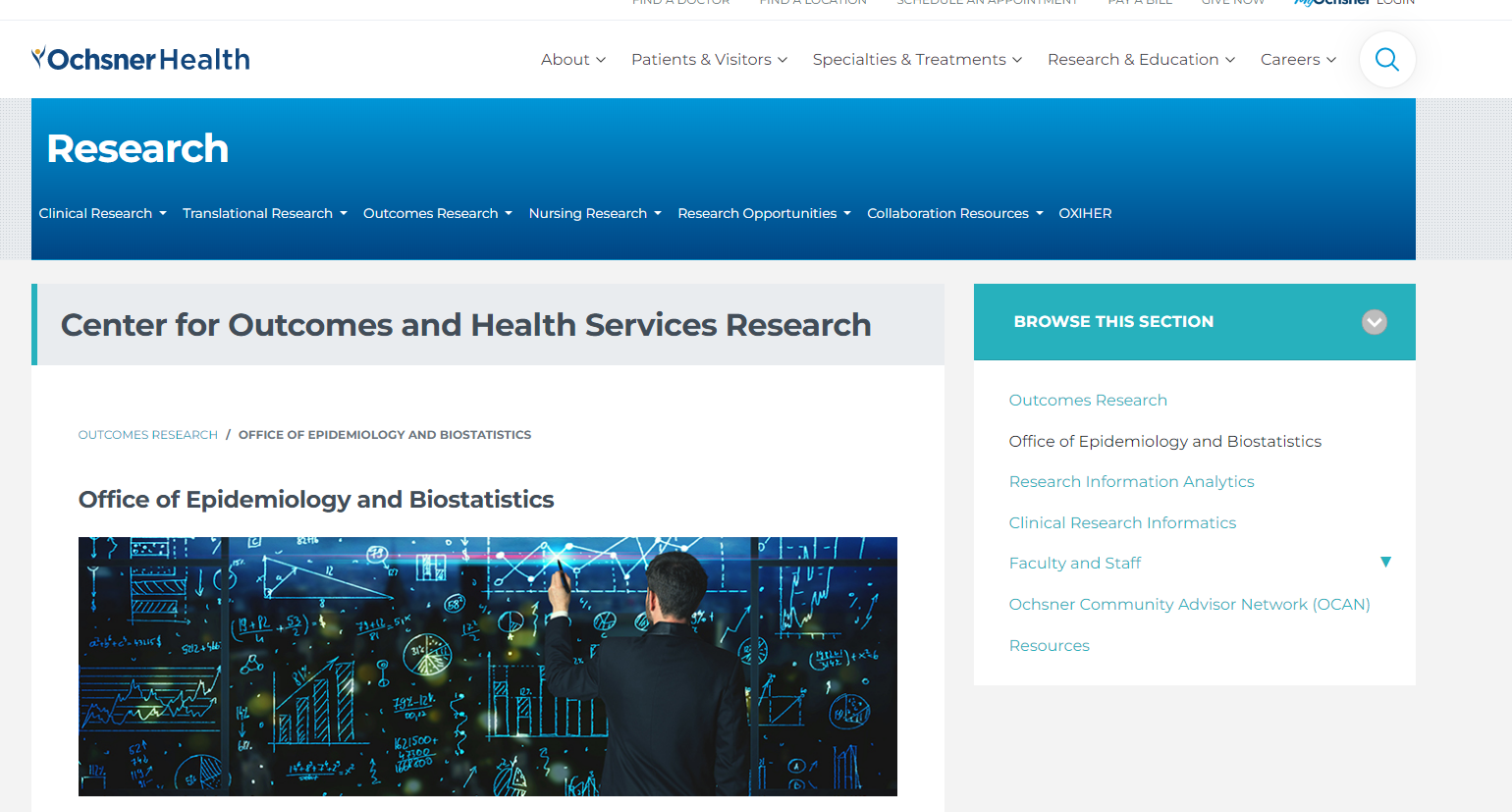 You can access the Biostats site externally through the research.Ochsner.org site
or through their Sharepoint site
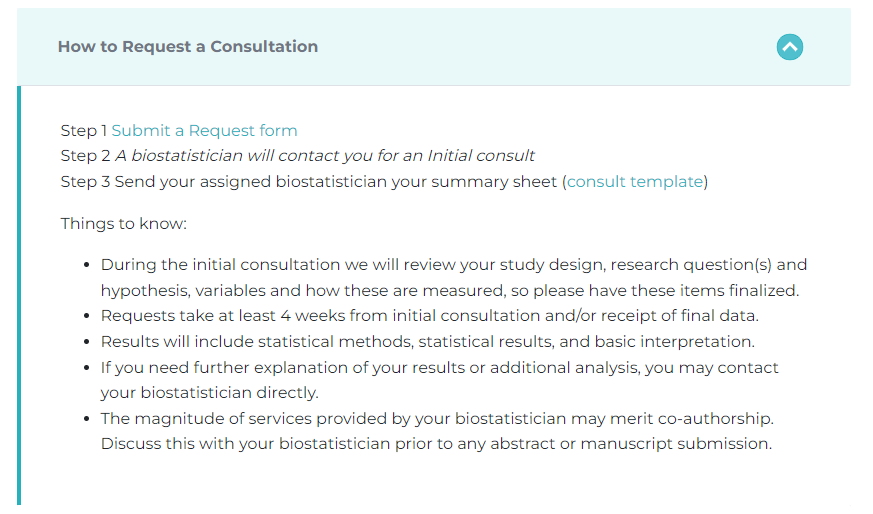 Submitting Your Protocol through eIRB
Go to the HRPP site and click the link for eIRB on the right
On the next page, click Login at the top right and use your Ochsner SSO to login
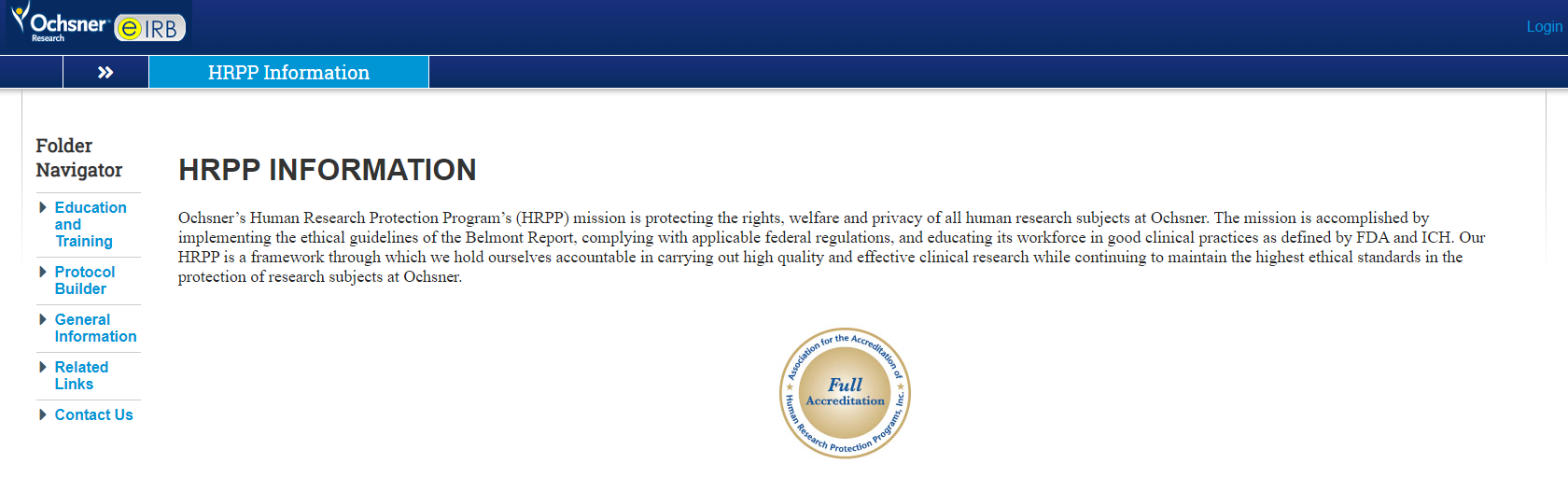 Go to the IRB tab and choose
“Create New Study” on the left
IRB Review is Complete & I’m Ready to Begin
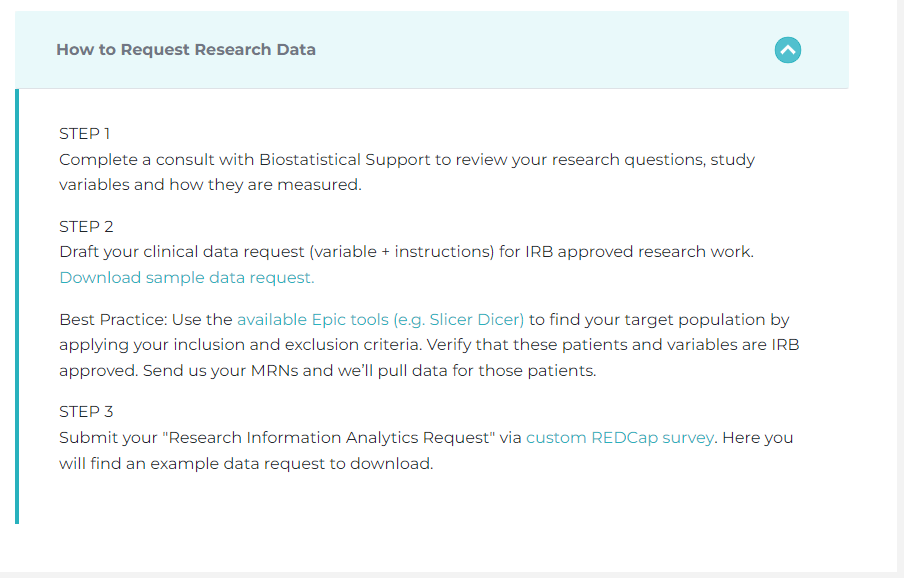 If your study meets the definition of Human Subjects research, you will need a study binder for keeping records of your study activities, including deviations from your protocol, adverse events, training and communication with your research team, enrollment, etc. 

If you need a data pull, go to the “Research Information Analytics” link on the Outcomes Research page on the research.Ochsner.org site.
Download a data request template and submit it via the REDCap survey form.
Go back to the Biostatistics site and submit a form for help with analysis and interpretation
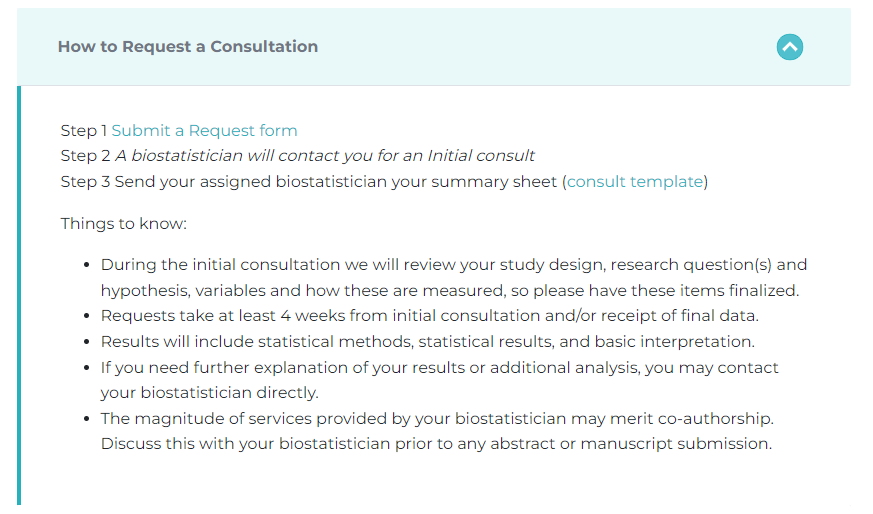 Data Collection is Complete:I Need Help with My Analysis
I’m Ready to Share My Results
Prepare to share your results using de-identified data
Poster presentations often begin with creating and submitting an abstract
Introduction/Background
Purpose/Hypothesis
Design/Methods
Results/Conclusion
Manuscript preparation follows the same general format
Be sure to ask your mentor, colleagues, and/or clinical research directors to review your work and provide feedback
Choosing the right journal
Use your references to help determine the right readership
Is your target journal a fit for your topic
Does the journal publish findings based on your methods (e.g., not all Journals publish case studies)
Identify society journals based on your subspecialty (e.g., AHA has several, including Stroke, Circulation, and Hypertension)
Try a journal finder
Elsevier journals: https://journalfinder.elsevier.com/
Wiley journals: https://journalfinder.wiley.com/search?type=match
Springer journals: https://journalsuggester.springer.com/
Resources to be Shared